DAYS BLG !
©DAYS BLG !
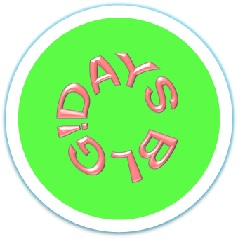 ～メンバーさんの想い～
発症した頃
©DAYS BLG !
どんな感じ？
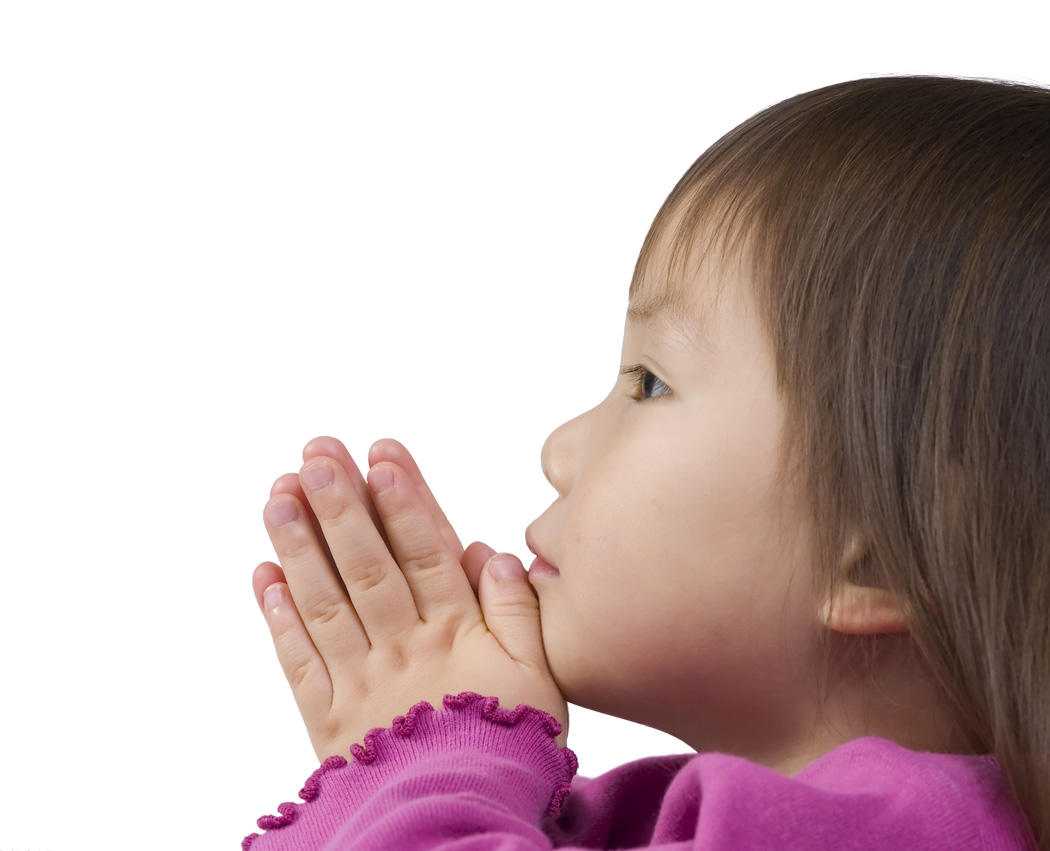 ©DAYS BLG !
こんな支援や場所は嫌！
©DAYS BLG !
BLG ! へつながった
©DAYS BLG !
BLG ! はどんな場所？
©DAYS BLG !
パンフレット①
©DAYS BLG !
パンフレット②
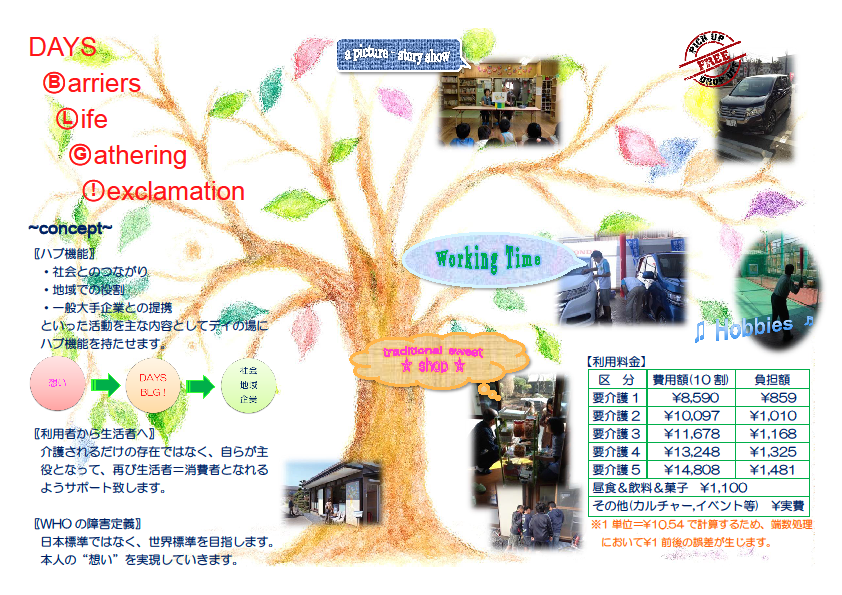 ©DAYS BLG !
ハブ機能
©DAYS BLG !
送迎車？
©DAYS BLG !
送迎車？
©DAYS BLG !
送迎車？
©DAYS BLG !
何がしたい？
©DAYS BLG !
仕事？
©DAYS BLG !
ボランティア？
©DAYS BLG !
趣味？
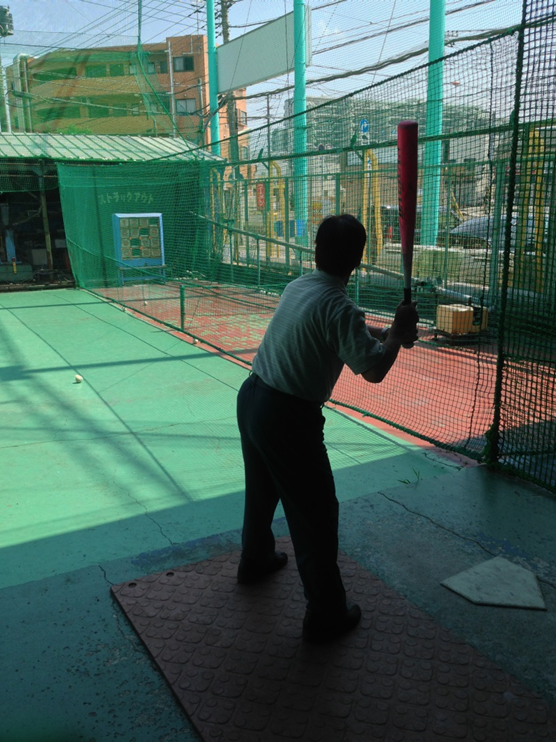 ©DAYS BLG !
想いを伝える？
©DAYS BLG !
想いをカタチに・・・
©DAYS BLG !
想いをカタチに・・・
©DAYS BLG !
想いをカタチに・・・
©DAYS BLG !
忘れちゃうこともある
©DAYS BLG !
でも、忘れないこともある
©DAYS BLG !
今日は何となく・・・
©DAYS BLG !
仲間がいるということ
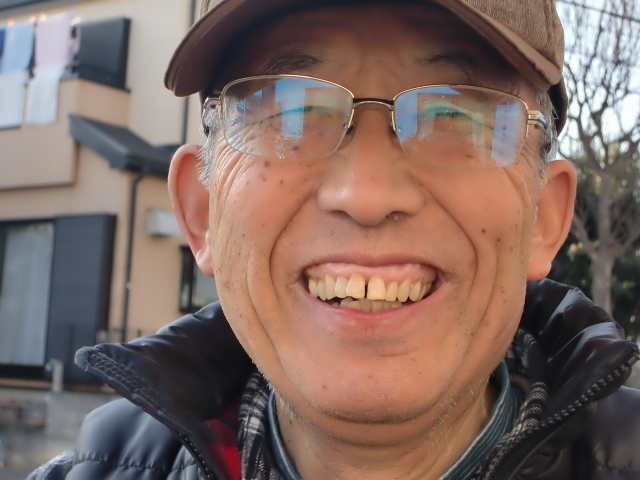 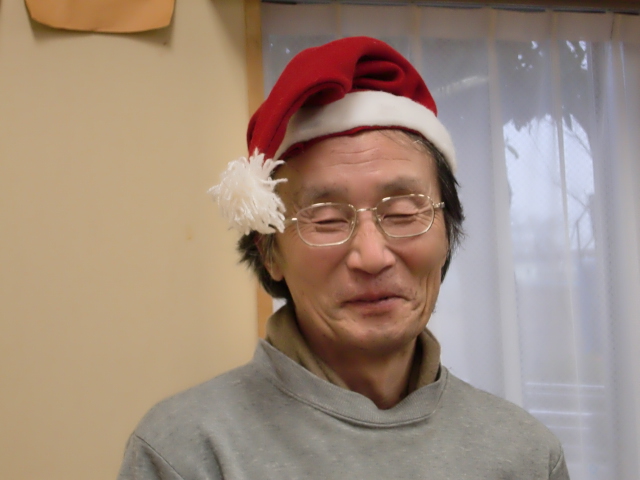 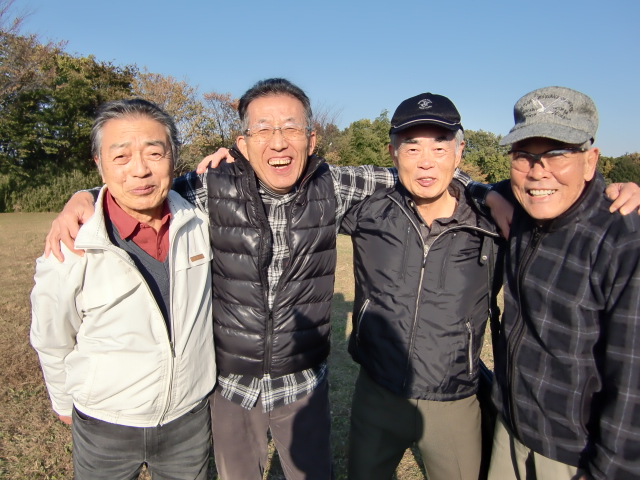 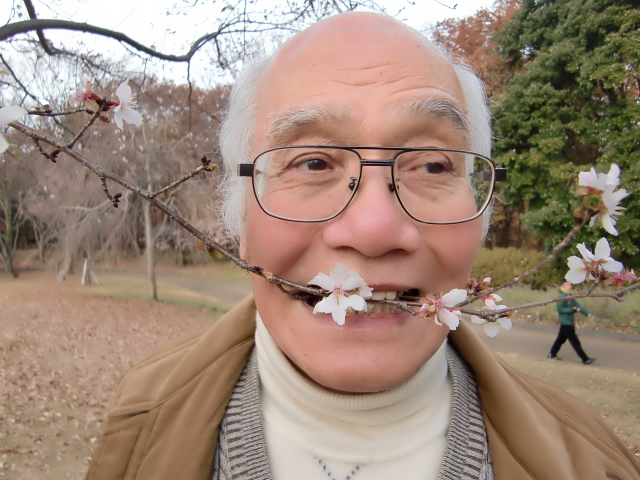 ©DAYS BLG !
皆さんへ・・・
©DAYS BLG !